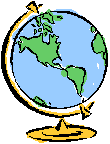 الدرس الحادي والعشرون: الحوار وتقبل الرأي الأخر
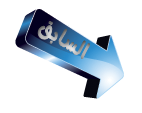 مفهوم الحوار
هو مراجعة الكلام بين اثنين أو أكثر فلا يستأثر به احدهما دون الأخر ويجب فيه الهدوء والبعد عن التعصب .
الرئيسية
آداب الحوار
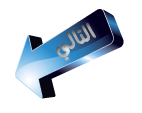 * إخلاص النية لله : فالمحاور يجب أن يجب أن يكون حسن النية .
* العلم : يجب أن يكون علي علم بموضوع الحوار .
* القدوة .
* الصدق : لأنه يودي الي هدوء النفس .
* الاعتراف برأي الأخر واحترامه .
* التدرج والبدء بالأهم .
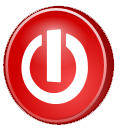 * المعرفة المسبقة بالطرف الأخر .
* اختيار الظرف المناسب .
* التحكم الي احد يرضي به الطرفين .
* حسن الاستماع .
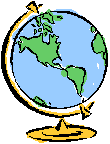 الدرس الحادي والعشرون: الحوار وتقبل الرأي الأخر
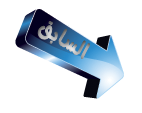 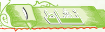 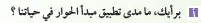 الرئيسية
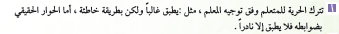 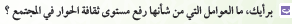 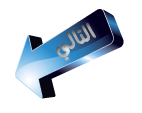 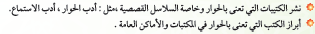 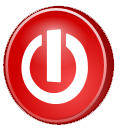 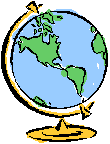 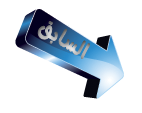 مركز الملك عبد العزيز للحوار الوطني
أهداف المركز :
1- تكريس الوحدة الوطنية في إطار العقيدة الإسلامية .
الرئيسية
2- الإسهام في صياغة الخطاب الإسلامي الصحيح المبني علي الوسطية .
3- معالجة القضايا الوطنية من خلال الحوار الفكري .
4- ترسيخ مفهوم الحوار .
6- تفعيل الحوار الوطني .
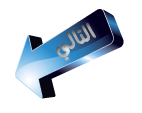 5- توسيع المشاركة في الحوار لأفراد المجتمع .
7-تعزيز قنوات الاتصال .
تقبل الرأي الأخر
يقصد الأخر هو من دونك من بني البشر , ويختلف عنك في الاعتقاد الديني أو رأي ما , وقد علمنا الإسلام كيفية التعامل مع غير المسلمين وكيفية الحوار والمعايشة معهم ,.
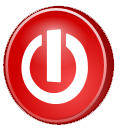 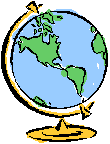 الدرس الحادي والعشرون: الحوار وتقبل الرأي الأخر
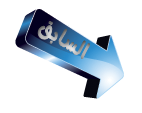 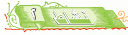 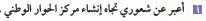 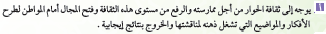 الرئيسية
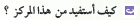 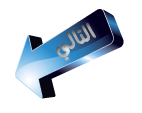 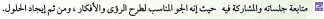 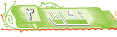 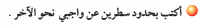 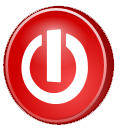 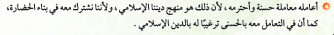 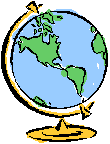 اجابة التقويم
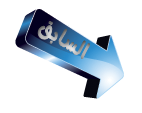 س1
أكمل الفراغات التالية :
*- الحوار هو : مراجعة الكلام بين اثنين أو أكثر فلا يستأثر به احدهما دون الأخر ويجب فيه الهدوء والبعد عن الخصومة و التعصب .
الرئيسية
* - أنشي مركز عبد العزيز للحوار الوطني بتاريخ :15 / جماد الأخر / 1424 ه , ومقره مدينة الرياض .
* - يقصد بالأخر : المجتمعات المختلفة , بجميع ألوانها , وحضارتها , وديانتها .
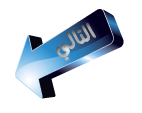 س2
أذكر خمس من آداب الحوار ؟
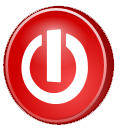 * المعرفة المسبقة بالطرف الأخر .
* القدوة .
* حسن الاستماع .
* اختيار الظرف المناسب .
* التحكم الي احد يرضي به الطرفين .
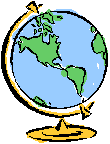 حل تقويم الوحدة
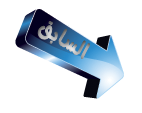 س1
عرف ما يلي :
الشوري : هو تبادل الرأي بين مجموعة من الناس في أمر معين , أما ما يتعلق بأمر الأمة فهنا اجتماع أهل الحل والعقد نيابة عن الأمة .
الرئيسية
الحوار :هو مراجعة الكلام بين اثنين أو أكثر فلا يستأثر به احدهما دون الأخر ويجب فيه الهدوء والبعد عن التعصب .
الأخر: هو من دونك من بني البشر , ويختلف عنك في الاعتقاد الديني أو رأي ما
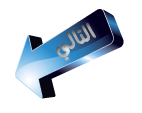 س2
أذكر دليل علي مشروعية الشوري ؟
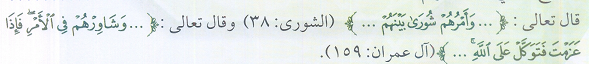 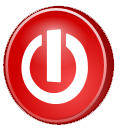 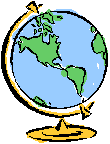 س3
أعدد أربع فوائد للشوري .
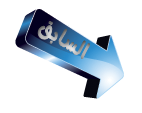 * سبب في الاستقرار والنجاح .
* اشتراك الأمة في التفكير في قضاياها .
* تقليل نسبة حدوث اخطأ .
* موجبة للمحبة وصفاء القلوب .
س4
أذكر أربع من صفات أهل الشوري .
الرئيسية
* الشجاعة في ابدأ الري .
* الحكمة وسديد الري .
* النية الصادقة .
* الخبرة الواسعة والممارسة الجيدة .
س5
علل :
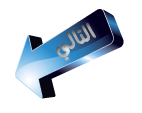 1- استشارة الرسول أصحابه رغم نزول الوحي .
- حتي يعلمهم التشاور في أمورهم وإنها دائما فيها مصلحة للأمة .
2- أنشأ مركز الملك عبد العزيز للحوار الوطني .
1- تكريس الوحدة الوطنية في إطار العقيدة الإسلامية .
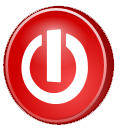 3- تفعيل الحوار الوطني .
2- ترسيخ مفهوم الحوار .
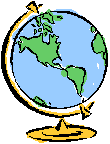 ×
√
ضع علامة (      ) أو (      ) .
س6
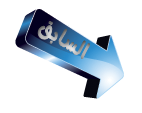 √
أ- لم يكن احد أكثر مشورة لأصحابه من رسول الله (     ) .
√
ب- استخدم الرسول الحوار في حياته معا الصحابة (      ) .
×
ج- عند استخدام الشوري تنعدم الأخطاء تماما (      ) .
×
الرئيسية
د- الشوري من العبادات التي يتقرب بها الإنسان الي الله (     ) .
×
ه- اطلب الاستشارة من إي وأحد من الناس (     ) .
√
و- بعد المشاورة فان المسلمين يأخذوا  بري الأكثرية (      ) .
√
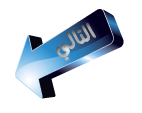 ز- غرس الإسلام في نفوسنا الاعتقاد بكرامة الإنسان (     ) .
×
ح-أنشئ مركز الحوار في عهد الملك عبد الله (     ) .
س7
اكتب ثلاث مما يلي :
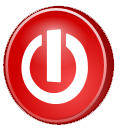 1- آداب الحوار :
* القدوة .
* التدرج والبدء بالأهم .
* حسن الاستماع .
* اختيار الظرف المناسب .
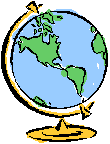 2- أهداف مركز الملك عبد العزيز للحوار :
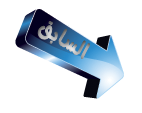 1- ترسيخ مفهوم الحوار .
2- تفعيل الحوار الوطني .
3-تعزيز قنوات الاتصال .
س 8
عبر عن أهمية الحوار في حدود سطرين .
للحوار أهمية كبيرة منها الوصول الي أفكار جديدة عن الموضوعات المختلفة كما أنها تزيد من معرفتك بالأشخاص وتزيد من معلوماتك .
الرئيسية
س 9
أختر العبارة الصحيحة :
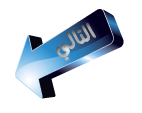 1- وضع الإسلام قواعد للتعامل مع الغير تقوم علي :
( الإحسان والبر     - القوة والكرم        - الغلظة والجفاء   )
2- التحاور مع الأخر من سمات :
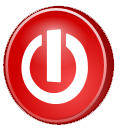 ( التأخر   -   التحضر   -     الخضوع   )